Kennedy GillRasheiya VillafloresVanessa Gamble
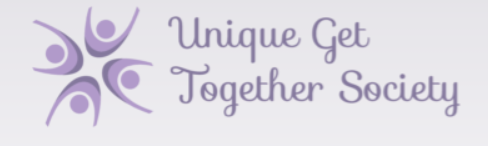 “My age does not effect my ability to learn new job tasks.”
“My race does not affect my ability to do the job effectively.”
“With proper accommodation, I can do my job as well as anyone.”
“My gender does not diminish my ability to do my job to maximum performance.”
RACISM
ABLEISM
AGEISM
SEXISM
DISCRIMINATION IN THE WORKPLACE
AGEISM 

LEARN
MORE!
SEXISM

LEARN
MORE!
RACISM

LEARN
MORE!
ABLEISM 

LEARN
MORE!
AGEISM
Ageism in the workplace, what is it and what does it look like? 
Ageism may resemble a fresh college graduate who is described as “too young” for the position. Ageism may resemble a 50-year-old being denied a job for which they are qualified because the company wants someone that will give many years to the company. According to an AARP study (Autenrieth, 2021), 64% of workers witnessed or suffered from ageism or age-related discrimination, and many cases discriminate against older employees. Not every case of ageism is noticed, often ageism happens inadvertently.
It may be that learning opportunities go to younger employees, challenging tasks assigned to younger staff, being passed over for promotions and/or raises, even being denied time off to spend with family as “they are empty-nesters.” In the hiring process, older candidates may be passed over to do the assumption that they may not have many working years left to commit to the organization. 
How to prevent ageism in the recruitment and selection process?
The first step involves educating yourself about the signs of unconscious age bias. Do not assume that your place of work is ageism-free, as ageism can be difficult to notice. Make a commitment to fight the stereotype by making a conscious effort to educate yourself of the signs and do not make ageist remarks. Second, treat everyone with the same level of professionalism, regardless of age. Consider using standardized interview questions, conducting “blind” interviews, and choose candidates based on their knowledge, skills, abilities, and other attributes (KSAOs).
What to do if you experience ageism?
 If you ever find yourself experiencing signs of age discrimination, follow the next steps to protect yourself:
Take detailed notes of what was said
Write down who was there when comment(s) were said
Take note of the date comment(s) were said
Take your case to an employment attorney and seek advice on what to do next (Autenrieth, 2021).
BACK
MGMT 257 – D.MCKEEVER
UNIQUE GET TOGETHER SOCIETY
2
SEXISM
Sexism in the workplace, what is it and what does it look like?
Sexism is having conditioned expectations about the way men and women are supposed to behave. Sexism is…
…favouring a man rather than a woman for a managerial position by presuming her lack of authority
…telling women that they "belong in the kitchen". 
…why pay gaps continue to exist. Sexism is everywhere. 
Unconscious bias plays an important role in continuing gender bias in the recruitment and selection process. As human beings, we have evolved to have these preconceptions about how things “should be”. These unconscious biases have led to discriminatory behaviours and have been embedded in recruitment processes, performance management systems and leadership development. In recruitment, the hiring manager tends to “select candidates who are similar in irrelevant ways and reject those with personal characteristics that are unfamiliar” (Millstam, 2020). This is unconscious bias and this correlates to sexism because when most hiring managers are men, that results in fewer women being selected (Millstam, 2020). On another note, while the gender wage gap has narrowed over the years in Canada, women are still paid less than men for no reason other than gender. In addition to unequal pay, below is a list of other examples of sexism you may have seen or experienced in the workplace: 
Bias during interviews or interview questions.
Exempting women from certain duties. IE: carrying heavy items.
Sexual harassment.
Gender-based hiring and promotional practices.
Outdated views.
How to prevent sexism in the recruitment and selection process?
Before we can prevent sexism in the workplace, we need to be aware of unconscious biases. As an organization, it is important to educate your employees on how it affects the workplace. The development of diversity training programs and the incorporation of inclusion programs into the organization's strategic plan will educate employees about their responsibilities. In the hiring process, organizations should “consider approaches such as “blind” evaluations, skills and knowledge testing; standardized interviews or questions; and de-gendering job ads” (Canada, 2020). By changing the manner in which we function as organizations and individuals and by raising awareness about gender inequality, we can begin to dismantle sexism in the workplace.
BACK
MGMT 257 – D.MCKEEVER
UNIQUE GET TOGETHER SOCIETY
3
RACISM
Racism in the workplace, what is it and what does it look like? 
People often believe if they don’t engage in racial slander or inappropriate jokes, they are not racist. However, it goes far beyond this. The use of stereotypes in society has led to many rapid judgments based on race. For instance, there are people who have preconceived notions about Indigenous peoples being “welfare bums”, just as there are people who believe that Black people are “thugs”. Unfortunately, these preconceptions about certain people of colour have led to Blacks, Asians, and other ethnic minorities being ignored or over-criticized in the workplace. 
While it is illegal to discriminate in the workplace, it continues to occur today. A considerable number of people of each racial group witnessed the victimization of another individual in the workplace. To be precise, a shocking 69% of Blacks, 53% of Asians, and 45% of white employees have witnessed a racist incident at work (Kandola, 2018). 

How to prevent racism in the recruitment and selection process?
People who are aware of the systemic racism that is occurring around us and who are not opposed to it are a cause of systemic racism. Last year, when the Black Lives Matter protest took place, there was a saying "your silence is stronger than you think". Often, if people are not sufficiently aware of a problem, they try to stay away from it or feel uncomfortable speaking against it. That is the opposite of what must be done in this instance. The only way to help deal with this problem is to take voluntary action and educate oneself. As an organization, you can help by implementing the following:

Accept that there is a problem: if a racist incident has taken place, the worst response is to do nothing.
Create a psychological safety, environment: Employees who have witnessed or experienced an act of racism should feel able to discuss, validate and process without judgment.
Make people accountable: Leaders must ensure that there are processes in place to empower those who have committed racist acts.
It is everyone's responsibility to reduce and address racism in the workplace: Leaders should ensure that all reports of racism are taken seriously and that those who cross the line are held accountable for their actions.
BACK
MGMT 257 – D.MCKEEVER
UNIQUE GET TOGETHER SOCIETY
4
ABLEISM
Ableism in the workplace, what is it and what does it look like? 
Disabilities can be visible or invisible, and ableism is a belief that people with disabilities need to be fixed in order to function in society (Abbey Slattery, 2021). A 2017 study results show that one in five Canadians aged 15 and older live with one or more disabilities (Idac-acta, 2021). A lack of education and understanding can contribute to the often-unintended bias toward a disabled person in the hiring process. People with disabilities are often less likely to be hired, resulting in an increase in the number of people with disabilities living in poverty and unemployment. In the workplace, disability can be seen as an unfair wage between employees with disabilities and employees without disabilities. Other forms of ableism can include:

Inappropriate or unthoughtful use of space. IE: bathroom stalls not fitted with rails needed for a person with a disability.
Ableist language. IE: the use of derogatory words such as “lame”, “retard(ed)”, etc.
Making assumptions. IE: assuming disabilities are easy to “spot”, when many disabilities are invisible. 
Using demeaning communication practices. IE: using a disabled person as a “inspirational story”; most people living with a disability prefer to be treated just like everyone else. 
Being invasive or paternalistic. IE: asking what a person’s disability is (if it is an invisible one); pushing someone’s wheelchair who didn’t ask for it.
How to prevent ableism in the recruitment and selection process?
Education is key when it comes to dismantling ableism in the recruiting and selection process. Understanding that some disabilities are invisible just as some disabilities are visible, does not mean that the candidate is unable to perform job tasks they are assigned with. Creating a diverse workforce and being inclusive for all is important. This means hiring people who live with disabilities and accommodating them without creating undue hardship upon the workplace. Prioritizing inclusivity includes making resources available to those who need it, for example providing technology or an interpreter for deaf employees. 
What to do if you experience ableism? 
If you ever find yourself experiencing signs of ableism, follow the next steps to protect yourself:
Take detailed notes of what was said, or details of the lack of accommodation in the workplace.
Write down who was there when comment(s) were said (if applicable).
Take note of the date comment(s) were said.
Take your case to an employment attorney and seek advice on what to do next (Autenrieth, 2021).
BACK
MGMT 257 – D.MCKEEVER
UNIQUE GET TOGETHER SOCIETY
5
Bibliography

Abbey Slattery, B. C. (2021, 02 05). In Her Sight. Retrieved from www.inhersight.com: https://www.inhersight.com/blog/guides-to-discrimination/ableism
Autenrieth, N. (2021, 03 25). Top Resume. Retrieved from https://ca.topresume.com: https://ca.topresume.com/career-advice/signs-of-ageism-in-the-workplace
B. Kandola (2018). Racism at Work: The Danger of Indifference. Retrieved from www.pearnkandola.com:https://pearnkandola.com/diversity-and-inclusion-hub/bias/what-is-considered-racism-at-work-how-do-i-make-a-complaint/
Canada, E. (2019, November 06). Government of Canada. Retrieved March 26, 2021, from https://www.canada.ca/en/employment-social-development/corporate/reports/women-symposium.html
D. Avery, E. Ruggs (2020, 07 14). Confronting the Uncomfortable Reality of Workplace Discrimination. Retrieved from www.sloanreview.com:https://sloanreview.mit.edu/article/confronting-the-uncomfortable-reality-of-workplace-discrimination/
Everfi. (2020, November 23). How to prevent subtle sexism from affecting your workplace. Retrieved March 26, 2021, from https://everfi.com/blog/workplace-training/how-to-prevent-subtle-sexism-from-affecting-your-workplace/
Idac-acta. (2021, 03 25). Idac-acta. Retrieved from www.ldac-acta.ca: https://www.ldac-acta.ca/canadian-survey-on-disability-reports-a-demographic-employment-and-income-profile-of-canadians-with-disabilities-aged-15-years-and-over-2017/#:~:text=In%202017%2C%20one%20in%20five,aged%2075%20years%20and%20over.
Millstam, S. (2020, October 15). Retrieved March 25, 2021, from ERICSSON Blog: https://www.ericsson.com/en/blog/2020/10/unconscious-gender-bias-in-the-workplace
R. Babaian, K. Shahabi (2019, 10 24). Career Advice. Retrieved from www.glassdoor.com: https://www.glassdoor.com/blog/racism-at-work/
MGMT 257 – D.MCKEEVER
UNIQUE GET TOGETHER SOCIETY
6